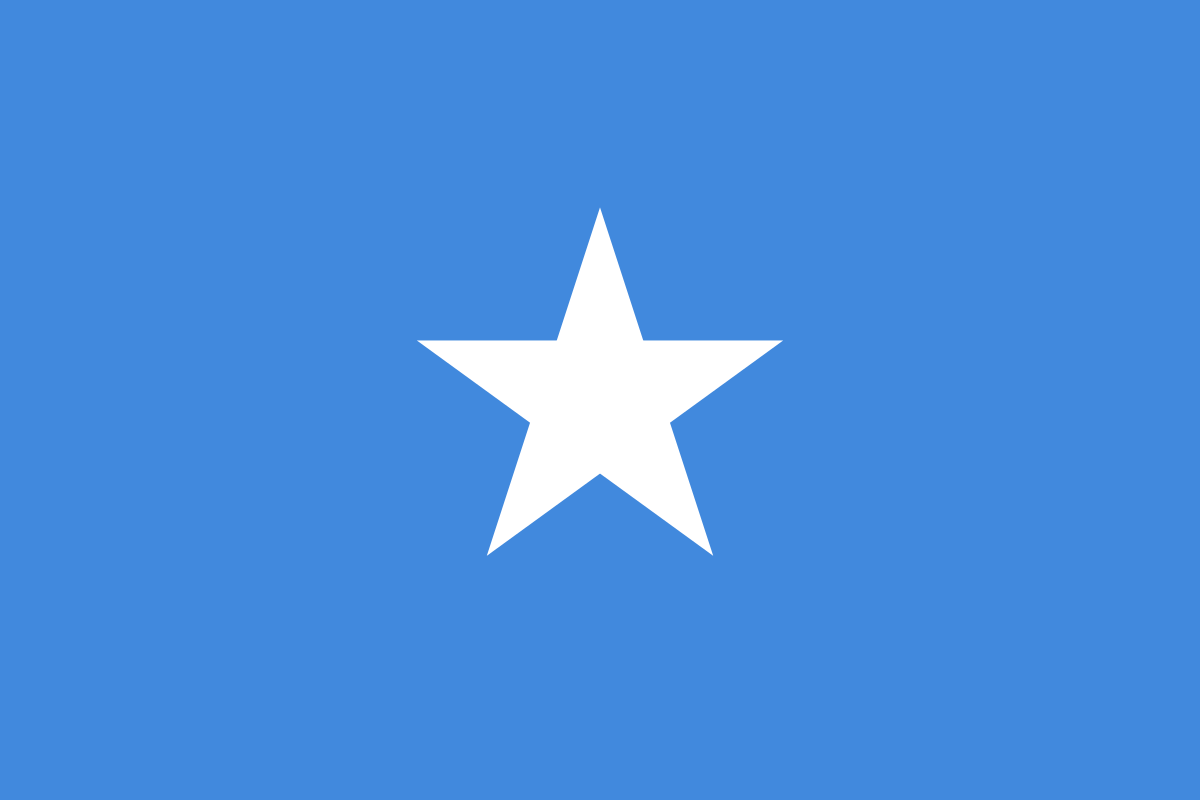 Baixas taxas de execução orçamental na saúde e na educação
Governo Federal da Somália

Estrelas do oceano
7 a 9 de novembro,2023
Cidade do Cabo, África do Sul
Determinando o problema
O problema inicial que queríamos resolver era a subnutrição, pela sua importância na Somália, onde cerca de 43% da população enfrenta insegurança alimentar, dos quais 50% são crianças.
Isto apresentou muitos problemas em relação à ligação do problema à gestão das finanças públicas, dada a elevada dependência do país do apoio dos doadores e do apoio extra-orçamental relacionado com a nutrição, sendo que apenas 14% da APD (~ 2 mil milhões de dólares) passa pelos sistemas governamentais.
Contudo, olhando para a APD que passa pelo orçamento, identificamosbaixas taxas de execução orçamental, particularmente no ministério da saúde e no ministério da educação.
Esta questão não é apenas relevante para a saúde e a educação, mas é em si um ponto de entrada para a reforma dos processos e dos fluxos financeiros dentro do governo e dos doadores para o governo, fundamental para a prestação de serviços e o financiamento do desenvolvimento, incluindo em sectores que têm impacto no crescimento inclusivo sustentável e nas metas de nutrição.
Taxas de Execução Orçamental na Saúde e na Educação
As taxas de execução orçamental nos sectores sociais, especificamente nos orçamentos apoiados por doadores na saúde e na educação (cerca de 59 milhões de dólares e 31 milhões de dólares, respectivamente) são extremamente baixas em comparação com outros sectores e funções, especificamente despesas recorrentes locais, destacando desafios na gestão de fundos de doadores, financiamento para o desenvolvimento e transferências intergovernamentais.
Orçamento da Somália para 2023 emsetores
Os gastos do setor social em 2023
Oos ministérios sociais registaram um declínio orçamental na revisão suplementar de 2023. No orçamento revisto, o sector social recebeu 243,2 milhões de dólares.
OO documento orçamental capta que os números do sector social registaram um declínio de 18,1 milhões de dólares (-7%) em relação às estimativas originais de 261,3 milhões de dólares.
SOMCOVIDprojeto sob a responsabilidade do Ministério da Saúde foi duramente atingido ao receber alocações de menos de US$ 15 milhões dos gastos originaisplanos de US$ 49,3 milhões. 
Essedeclínio surpreendente é atribuído à diminuição das doações do Banco Mundial para projetos de capital.
Financiamento de doadores em todos os setores
Por que o problema é importante?
De uma perspectiva de resultado
De uma perspectiva técnica
O estimadocrianças fora da escolaé de cerca de 4 milhões, ou 60% das crianças em idade escolar (~6,6 milhões). Das crianças matriculadas, mais de 50 por cento frequentam escolas privadas.
A Somália tem uma elevada taxa de fertilidade (~5,7), pelo que existe uma grandenecessidade de maternidade e primeira infânciaserviços de saúde.
Choques externos, incluindo a seca e um elevado fardo de doenças, têm impacto nas taxas de desnutrição e de mortalidade infantil (~62,8/1000), que exigem uma expansão significativa nas intervenções e no tratamento de saúde.
A expansão das taxas de execução orçamental ajudariamelhorar as condiçõespara as famílias e as crianças na educação e na saúde e contribuir paradesenvolvimento do capital humano.
As grandes lacunas entre os orçamentos de desenvolvimento e a execução desses orçamentos correspondem a muitos desafios. O seu impacto não está apenas relacionado comoportunidades perdidasmas também uma distorção das expectativas, da confiança e dos processos de planeamento futuro.
Por exemplo, as expectativas de baixas taxas de execução podem levar aorçamento excessivoe concepção de programas ineficazes para compensar as insuficiências de alocação previstas.
Orçamentos não executados, afetamconfiança das entidades financiadorasou processo, sejam doadores, devedores ou contribuintes (particularmente aqueles relacionados com projetos de desenvolvimento ou prestação de serviços), reduzindo o comprometimento de fundos, investimento e cumprimento fiscal.
O Banco Mundial, o financiador destas componentes orçamentais na Saúde e na Educação, mostrou-se insatisfeito com estas baixas taxas de execução orçamental, o que pode fazer com que muitos dos fundos expirem devido às suas baixas taxas de utilização.
Quais são as causas do problema?
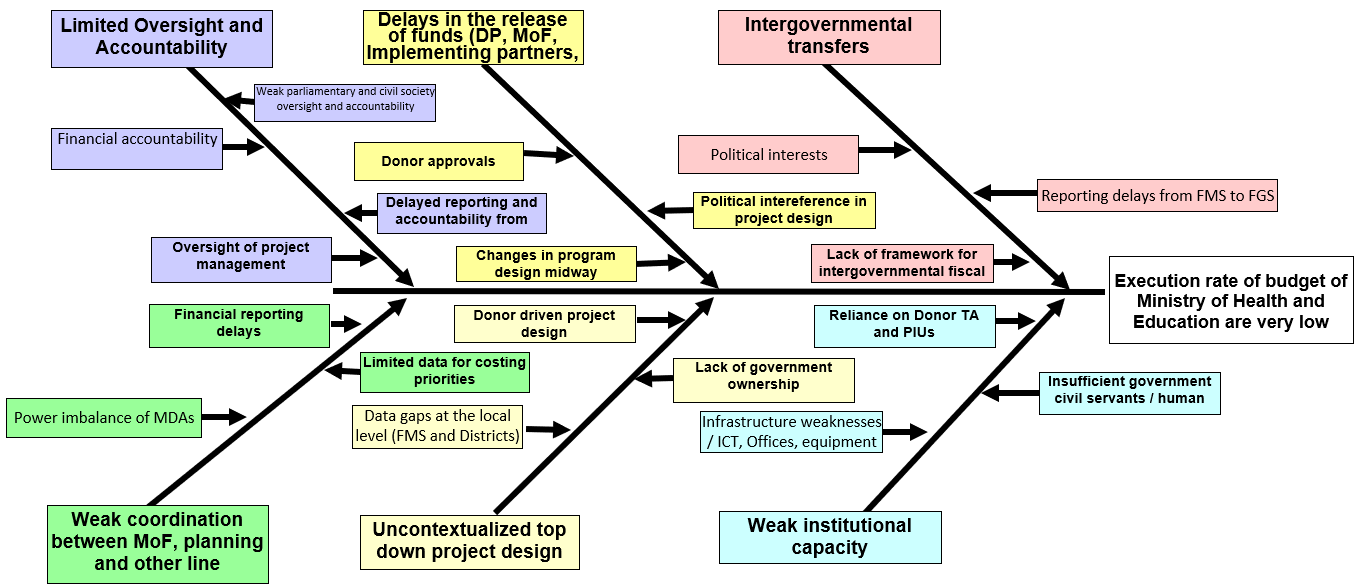 Viabilidade de pontos de entrada
Serviços de saúde e educação
A capacidade de execução é uma questão importante no governo da Somália

Capacidades financeiras,
Capacidades técnicas
Capacidades infraestruturais
Capacidades relacionadas a dados
Necessidades de prestação de serviços, região e idade.
Dados populacionais, avaliações de necessidades
Necessidades de financiamento necessárias para alcançar os resultados desejados em comparação com a linha de base
Análise de custos e viabilidade de projetos
Uma compreensão dos fluxos financeiros específicos do setor
Pesquisas de Acompanhamento de Despesas Públicas (PETS)
Uma profunda compreensão do contexto político e social
Desenho e supervisão participativa de projetos
Ponto de ação 3:Desenvolvimento de capacidade para reduzirAtrasos nos relatórios e nos desembolsos de fundos
Registro Geral de Auditor
Aprovação do projeto pelo doador
Voucher de garantia assinado pelo Departamento de Orçamento
Aprovação AG
Projeto incluído no orçamento
Ciclo de aprovação do projeto:
Pagamento do CB ao Parceiro Implementador
AG aprova
MDAs enviam comprovante de pagamento para AG
Demonstrativo Mensal de Despesas
Gargalos nos relatórios
Contador Geral
Doadores processam e liberam fundos adicionais
Críticas e envios
Implementação de revisões FMS
Progresso trimestral e relatório financeiro
A capacitação e o desenvolvimento de sistemas podem reduzir atrasos na elaboração de relatórios e simplificar processos de responsabilização para suavizar os fluxos financeiros dentro do governo e de doador para governo
Pontos de entrada identificados e como eles se relacionam com o problema geral
Os pontos de entrada identificados estão directamente relacionados com as baixas taxas de execução orçamental nos ministérios da saúde e da educação da Somália. Estes pontos de entrada abordam os desafios e factores que afectam a prestação de serviços na Somália, particularmente no sector social.
Essespontos de entradaoferta adicionaloportunidades para:
Endereçoos desafios das finanças públicasreforma de gestãoprocessos e fluxos financeiros dentro do governo e de doadores.

Nãoforam feitas modificações na entradapontos desde a oficina de enquadramento.
Ideias iniciais que a equipe queria implementar e progredirfeito
As ideias iniciais que a equipe queria abordar permaneceram as mesmasconforme identificado durante o workshop de enquadramento em fevereiro, que foi'Capacidadedesenvolvimento para pessoal de finanças e planejamento em Saúde e EducaçãoMinistérios”.

Devidoà complexidade da maioria dos problemas desconstruídos e aos gargalos associados na busca de soluções, a equipe se concentrou em “Desenvolvimento de Capacidade paraReduzir Atrasosem Relatórios e FundosDesembolsos” como ponto de entrada para esta intervenção.
Novos insights e dados coletados sobre os pontos de entrada
Avaliadoolacunas de capacidade nos ministérios, Departamentos e Agências (MDAs), com especial enfoque nos Ministérios Sociais, particularmente na Saúde e na Educação.
O objetivo principal desta avaliação foi identificar os desafios e problemas associados àcapacidade de pessoalque se relaciona com a baixa execução orçamental e fornecer recomendações para melhorar a gestão das finanças públicas.
Para determinar esta suposição de lacuna de capacidade, a equipe iniciou uma pesquisa através de:
Desenvolvidoquestionárioe ferramentas projetadas de coleta de dados
Chave identificadaDepartamentos de MDAspara coleta de dados
Designou membros da equipe para diferentesMDAs,
Dados coletados dos entrevistados-alvo
Dados analisadose apresentou o estudorelatório de descobertas
Novos insights e dados coletados sobre os pontos de entrada
As conclusões dos dados destacaram uma necessidade de melhoria da capacidade do pessoal financeiro emSaúdee EducaçãoMinistérios tão bem quanto o outroMDAs
as evidênciasmais recomendadoReforço da capacidade do pessoal financeiro e de planeamento dos MDA nas seguintes áreas:
Previsão de orçamento, custos, relatórios e monitoramento
Orçamento baseado em programa (PBB) em treinamento em Excel
Gestão Financeira para projetos financiados pelo governo e financiados por doadores (fora/dentro do orçamento)
Aquisições e Logística
Treinamento do Sistema de Informação de Gestão Financeira da Somália (SFMIS)
Observou ainda lacunas nos arranjos institucionais nos MDA e recomendou a reestruturação das secções financeiras com a criação de unidades de planeamento, execução e elaboração de relatórios orçamentais, particularmente encarregadas de liderar questões orçamentais para resolver as baixas taxas de execução, bem como melhorar a previsão e estimativa orçamental durante a fase de formulação.
Devido às reformas emergentes na gestão das finanças públicas na Somáliaemeste sistema federado e a ausência de quadros regulamentares chave de GFP; implementação destepolítica de arranjo institucionalrecomendação pode levar algumtempo.
Novos aprendizados/liçõessobre os pontos de entrada, problemas e suposições que foramrevisitado
As novas lições aprendidas através da avaliação indicam uma necessidade urgente das seguintes intervenções:
Ministério da Saúde e Ministério da Educaçãofinanciar treinamento de pessoal para melhorar o orçamentoconhecimentos e habilidades de planejamento, execução e relatórios.
Preenchendo arranjo institucionallacunas porreestruturando departamentos financeiros através do estabelecimentode unidadesencarregado de responsabilidades de gerenciamento orçamentário dentroSaúdee Ministérios da Educação, respectivamente.
Outros MDAs poderão necessitar de um arranjo institucional semelhante e do estabelecimento de unidades orçamentais.
A equipe também aprendeu issoFederal MembroEstados(A inclusão do pessoal dos ministérios das FMSs no processo PDIA torna-se necessária à medida que a maioria dos programas de prestação de serviços financiados por doadores são implementados nos estados federais.
Os funcionários dos ministérios dos Estados-Membros Federais (FMS) necessitam de um desenvolvimento de capacidades semelhante ao dos ministérios federais para melhorar os conhecimentos e competências das estimativas orçamentais, da execução e dos procedimentos de elaboração de relatórios.
O trabalho atual do PDIA concentra-se apenas no nível federalministérios.
Desafiosenfrentados na implementação de ideias e como a equipe abordou
Horários conflitantes e tarefas rotineiras individuaiseramdesafio onde às vezes reuniões planejadas ouAtividadesatrasado devido à ausência da maior parte da equipe.
O trabalho em equipe também permaneceuum desafio para os membros participantes deste PDIAprocesso.
Para encontrar solução para o desafio, a equipe concordou com membros disponíveis (no mínimo três) para trabalhareatualizar outros membros para comentários e finalização.
Desafiosenfrentados na implementação de ideias e como a equipe abordou
O financiamento das actividades do PDIA também representou um desafio. As sessões de formação e outras reuniões técnicas destinadas a encontrar uma solução para o problema identificado exigiram apoio financeiro.Não há fundos disponíveis para executar as atividades que causaram atrasos no cumprimento dos prazos.
Os ministérios e gabinetes participantes não têm dotações orçamentais para este programa. Esta falta de apoio orçamentalatrasadoatividades planejadas para serem realizadas em setembro e outubro. O UNICEF tem um acordo com o MF para apoiar actividades relacionadas com o fortalecimento das finanças públicas.Mas issoacordo não cobre grande parte do PDIAtrabalhar.
Para enfrentar esse desafio, oequipe trabalhoucom a UNICEF para encontrar formas de financiar estas actividades para enfrentar estas baixas taxas de execução orçamental na Saúde e na Educação
Medidas de sucesso
Devido às multifacetadas exigências políticas e técnicas da maioria dos problemas identificados; a equipe se concentrou em umponto de entrada que é “Lacunas na capacidade do pessoal em gestão financeira, por exemplo, orçamento, previsão e relatórios, incluindo o uso do SFMIS”. Abaixosão as medidas de sucesso da nossa entradaapontar:
Após o desenvolvimento de capacidades na gestão das finanças públicas; prevíamos que 75%do pessoal financeiro emMinistérios da Saúde e da Educaçãoterá conhecimento suficientesobre estimativa, execução e relatórios orçamentários por meio deo uso do Sistema de Gestão de Informações Financeiras da Somália(SFMIS).
Relevantedepartamentos como finanças e planejamento terãoo necessárioconhecimento sobre planejamento, execução eprocedimentos de relatórios para reduzir as baixas taxas de execução.
Os Ministérios da Saúde e da Educação irãodedicaramfuncionáriospara orçamentogerenciamento, incluindo previsão, execução e relatórios.
Orçamentofuncionários do MF e dos MDA terão maior supervisão do orçamentomonitoramento de execuçãoevai trazermedidas corretivas quandoobrigatório.
Transferênciaspara FMSs será aprimoradocomo os prazos de apresentação de relatórios orçamentaissão alcançados emtempo.
Progressocontraos pontos de entradae onde foram refinados ou eliminados
Um questionário de pesquisa foi realizadoem que os participantes foram convidados a responder sobre algumas questões-chave relacionadas com o planeamento e gestão orçamental para avaliar o nível de capacidade que oequipe financeirapossui atualmente.
O feedback foi recebido de 34 funcionáriosde ministérios, departamentos eagências; particularmenteDGs, Diretor de administração e finanças e outros diretores relevantes.
O Ministério da Saúde e o Ministério da Educação foram o foco.
O estudo observou que há necessidade de desenvolvimento de capacidades para o pessoal da área orçamental.planejamento e gerenciamento.
Nenhuma alteração ou eliminação foi feita nos pontos de entrada desde o workshop de enquadramento em fevereiro.
Trabalhandode novas maneiras e construindo capacidades
Novoformas de pensar e abordar os desafios da GFP
Recomendadomecanismos institucionais no âmbito dos MDA, estabelecendo unidades com tarefas específicas de formulação e execução orçamental para preencher as lacunas institucionais e reduzir a carga sobre as direcções de administração e finanças.
Oestabelecimento dos seguintesadicionalpapéis foram recomendadosparaexecutar tarefas de gestão orçamental nas funções financeiras dos ministérios sectoriais para melhorar as taxas de execução orçamental.
Chefe da Unidade Orçamentária
Diretor de Orçamento
Oficial de relatórios
Introdução do PDIA ao pessoal dos Ministérios Estaduais Federais para aprender processos e abordagens de resolução de problemas na busca de soluções para os desafios da GFP. A maioria dos programas de prestação de serviços financiados por doadores são implementados em distritos dos estados federais (FMS).
Trabalhandode novas maneiras e construindo capacidades
Aabordagem paratrabalho em equipe, reunião e dinâmica de equipe
Houve uma abordagem colaborativa entre a equipe, as tarefas individuais que afetavam a equipe foram abordadas de forma adequada.
A equipe manteve reuniões dedicadas ao tratamento de responsabilidades coletivas.
A equipa foi igualmente dinâmica em termos de composição; há aqueles com funções funcionais e outros com funções interfuncionais.
Trabalhandode novas maneiras e construindo capacidades
Mudançasna forma como os autorizadores são consultados ouenvolvido
O autorizador faz parte da equipe e contribui para todo oProcesso PDIA para resolver desafios de GFP. Fornece recomendações sobre formas de abordar o processo e aproveita o mandato do seu escritório para coordenar as atividades.
Todas as intervenções são feitas em processo consultivo com consentimento do autorizador e também de toda a equipe.
Ele ou ela é um cão desdentado, o autorizador não tem autoridade legal, aceitação e pode não ter todas as competências e habilidades para orientar o conceito PDIA
Trabalhandode novas maneiras e construindo capacidades
Desafios na aplicação da abordagem PDIA e na participação no BPFCC
Há falta de compromisso político na adoção de mudanças, por isso é difícil ter uma perspectiva uniforme na desconstrução de problemas
Compreensão inadequada do conceito do PDIA, portanto difícil de implementar e de o transmitir na hierarquia governamental.
Devidopara a Somáliamultipartea estrutura do sistema político e a ausência de mecanismos institucionais chave para as reformas da GFP representaram um desafio na aplicação da abordagem PDIA.
Solteirocamada (nível federal) da estrutura política está participando deste PDIAprocesso paramelhorar as habilidades de resolução de problemas enquanto a segunda camada (estados federais) não está incluída para participar desteprocesso.Os Estados Federais são onde ocorre a maioria dos programas de prestação de serviços financiados por doadores ealguns dosproblemas identificados noespinha de peixe também existe.
Nenhum mecanismo de transferência fiscal intergovernamentalestrutura.
Próximopassos
Metase atividades planejadas para os próximos seis meses
Nossoo objetivo éreforçar a capacidade do pessoal financeiro emMinistérios da Saúde e da Educaçãofornecendo um conjunto de temas de GFP que são necessários para melhorar as suas competências no planeamento, execução e elaboração de relatórios orçamentais, bem como melhorando a capacidade institucional para melhorar as baixas taxas de execução orçamental nos sectores da saúde e da educação.
Intervenções de desenvolvimento de capacidades
Nósestão a planear realizar uma série de sessões de capacitação que se alinharão com as estratégias e directrizes da Lei de Gestão das Finanças Públicas da Somália de 2019. As actividades de capacitação também se alinharão com os resultados do questionário do Inquérito e com as intervenções recomendadas através da Abordagem Iterativa Orientada para o Problema processo.
O objetivo da capacidadeconstruir ésensibilizar os MDA e as principais partes interessadas sobre os requisitos da Lei da GFP de 2019, ao mesmo tempo que utiliza os sistemas nacionais no caso de receber assistência externa.
Intervenções de desenvolvimento de capacidades
Treinar o pessoal-chave, especialmente, nas funções de gestão financeiraeSistema de Informação de Gestão Financeira da Somália (SFMIS).
ParaPara efeitos desta actividade, o âmbito do desenvolvimento da capacidade de GFP está limitado ao seguinte:
Previsão de orçamento, custos, relatórios e monitoramento
Treinamento em orçamento baseado em programas (OBP)
Gestão Financeira para projetos financiados pelo governo e financiados por doadores (fora/dentro do orçamento)
Aquisições e Logística
Treinamento do Sistema de Informação de Gestão Financeira da Somália (SFMIS)
Lacuna nos arranjos institucionais
Láocorreram mudanças importantes na reforma da gestão das finanças públicas e no panorama político da Somália.PúblicoAs reformas da gestão financeira nos FGS e nos FMS centraram-se principalmente no fortalecimento do ministério das finanças; embora menos atenção fosse dada aolinhafunção de finanças dos ministériosque gerenciaas enormes dotações orçamentais, execução e relatóriosmecanismo.
Atravéso processo PDIA, é aparentementeclaroque existem lacunas no arranjo institucional para que os ministérios possam executar tarefas de gestão fiscal, tais como orçamentação, execução, elaboração de relatórios, bem como prestação de contas sobre a gestão das finanças públicas.
Lacuna nos arranjos institucionais
Estabelecer unidades orçamentais em ministérios sectoriais
O timetrabalhará na criação de unidades de planeamento, preparação, monitorização, avaliação e elaboração de relatórios orçamentais dentro dos MDA para liderar as tarefas orçamentais, incluindo a formulação, execução,comunicando. As funções abaixo serão instituídas para liderar esta agenda de reformas e, ao mesmo tempo, encontrar soluções para as baixas taxas de execução orçamental:
Chefe de Orçamento Ulêndea
Diretor de Orçamento
Diretor de relatórios orçamentários
Para alcançar este arranjo institucional, nos próximos meses,fórunsserá organizado para reunir diretores-gerais dos MDA e especialistas técnicos relevantes para reformas institucionais para discutir esta recomendação e formas de implementar esta decisão política holística.
ConhecimentoMelhoriaMedidas
Condutaavaliação pós-capacitação para examinar a melhoria das competências dos funcionários participantes do MDA, bem como avaliar a melhoria nas taxas de execução do orçamento da saúde e da educaçãoexecuções.
Esta avaliação de acompanhamento será construída na pesquisa de base capturada como uma avaliação pré-formação. Isso nos permitirá medir a melhoriafeitas após receber intervenções de melhoria de capacidade, bem como avaliar se a intervenção resultou em alguma mudança na melhoria das baixas taxas de execução nos MDAs - Saúde e Educação.
Te agradece!!!
Obrigado!!!
Mahadsanidiin!!!